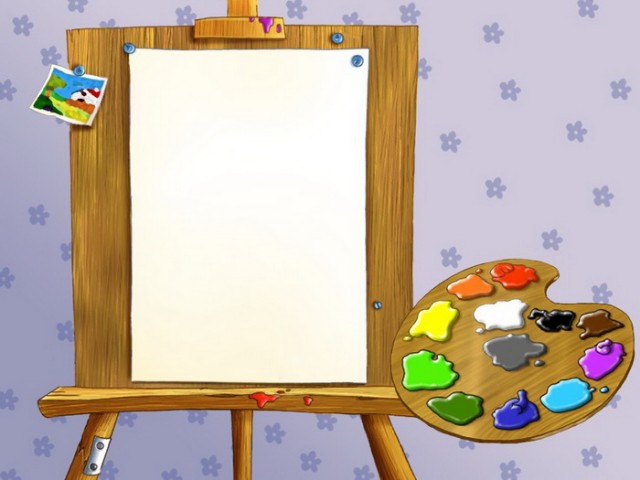 Эстетическое 
      воспитание      детей
        в художественном
               творчестве .
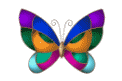 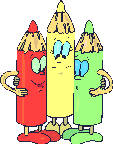 Презентацию подготовила :
                             Подгорная Е.С.
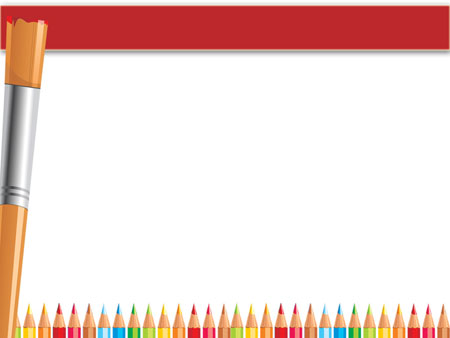 Художественная деятельность выступает как ведущий способ эстетического  воспитания и развития  детей  дошкольного 
возраста.

Изобразительное творчество- специфическая детская активность, 
направленная на эстетическое освоение мира посредством изобразительного искусства.
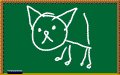 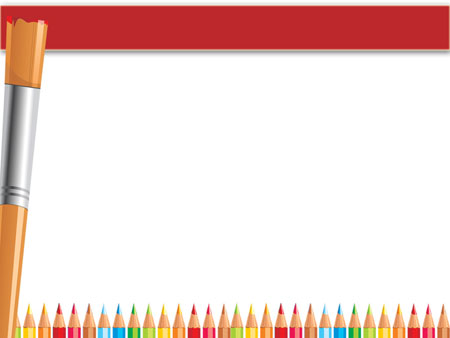 Образы детского изобразительного творчества  рассматриваются,
  как художественные.. Основу художественного образа составляют     «три кита» - эмоциональность, интерес , активность.
       Художественный образ лежит в основе передаваемого детям эстетического опыта и является центральным связующим понятием в системе эстетического воспитания , развития детей . 
Эстетическое отношение может быть сформировано только  в установке  на восприятие художественных образов и выразительность явлений. 
Становление художественного образа у детей происходит на основе практического интереса в развивающей деятельности.
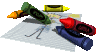 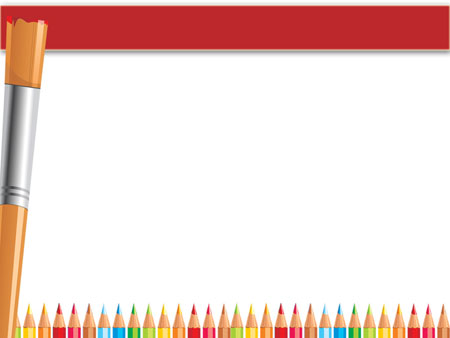 Овладение детьми навыками рисования, аппликации и лепки, понимается не только как основа возникновения   художественного  образа , но и средство обобщения ребенком своего  представления о том или ином эстетическом объекте и способах передачи впечатления о нем в конкретном продукте
(рисунке, лепке.  аппликации, коллаже, конструкции).

Исходя из этого , воспитатель ставит перед собой  и творчески реализует  целый комплекс взаимосвязанных задач:
Знакомить детей  с произведениями разных видов 
искусства(живопись, графика, народное  и декоративно-прикладное  искусство, архитектура).
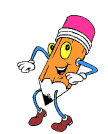 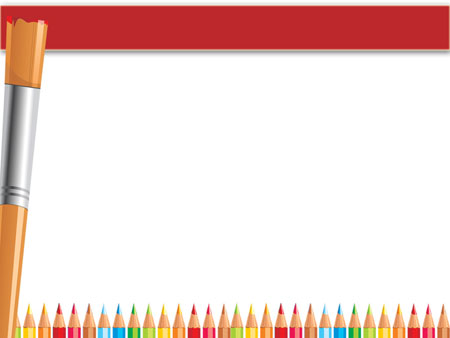 Поддерживать стремление детей видеть в окружающем мире красивые предметы и   явления.
Расширять, систематизировать и обогащать содержание изобразительной деятельности детей.
Инициировать самостоятельный выбор детьми художественных образов, сюжетов(тематика) , композиций , а также материалов, инструментов, технических способов и приемов реализации замыслов.
Развивать умение детей самостоятельно определять замысел и сохранять его на протяжении всей работы; передавая впечатление об окружающем; отражая свои эстетические 
    чувства ,свои представления, переживания, мысли,
    поддерживать личностное творческое начало.
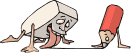 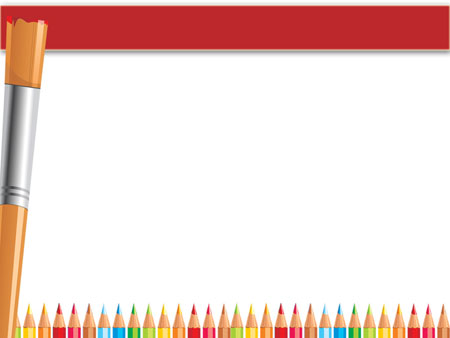 Развивать и совершенствовать  умения и навыки во всех видах изобразительной деятельности.
Способствовать сотрудничеству детей при выполнении коллективных работ, в основу которых  могут быть положены как сюжетные, так и декоративные образы, поощрять использовать различные материалы и техники.
Создавать условия для самостоятельной художественной деятельности вне занятий; организовывать вместе с детьми выставки детских работ. 
Консультировать родителей  на тему того, как организовать дома изобразительную деятельность 
     ребенка.
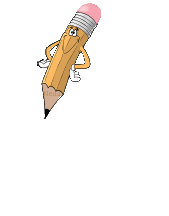 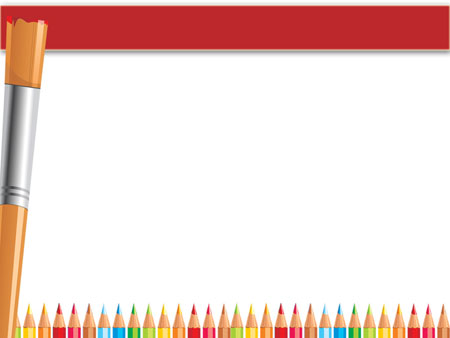 Сегодня  вопрос о детском художественном творчестве
Решается с тоски зрения необычайной педагогической ценности.


Как справедливо заметил выдающийся ученый-педагог
Л.С.Выготский : «Детское творчество научает ребенка овладевать системой переживаний, побеждать и преодолевать их и учит психику восхождению», -следовательно оказывает самое непосредственное влияние на эстетическое развитие.
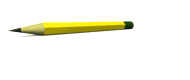 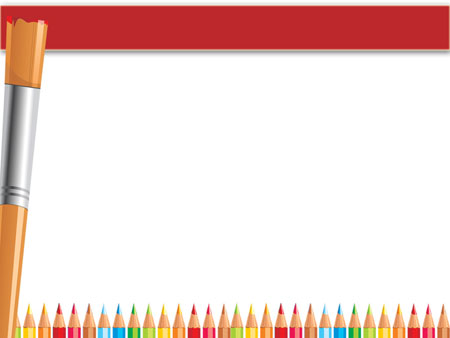 Ничто не  бывает  вечно даже эта презентация))))))
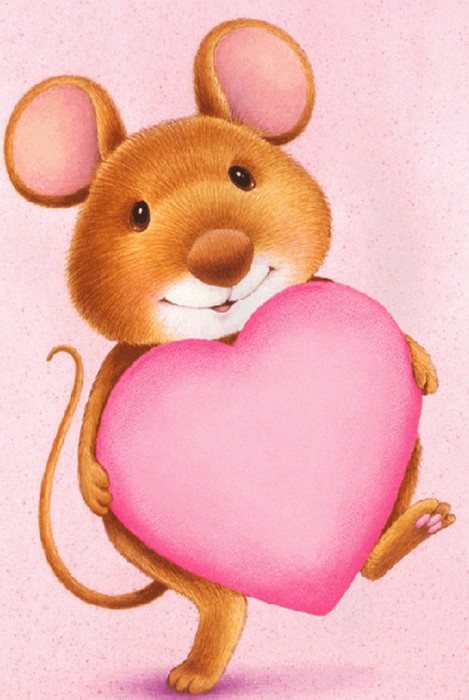 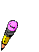 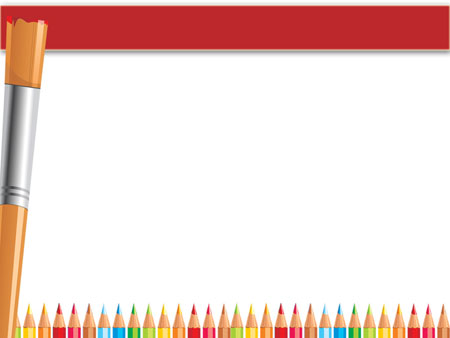 Спасибо
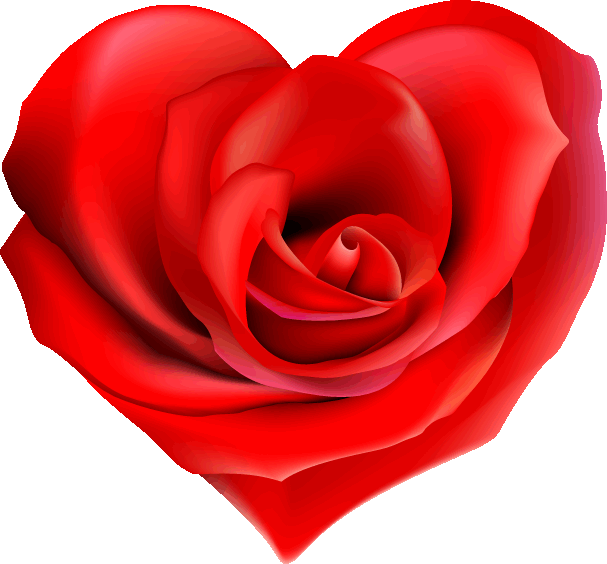